Летняя педагогическая практика
Как все начиналось? Мы команда и мы справимся
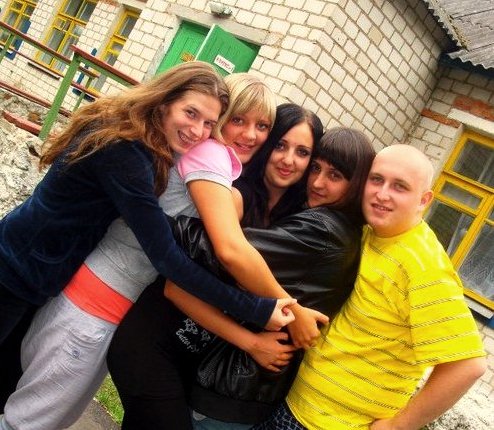 Наша газета
Наши дети – самые лучшие!!!
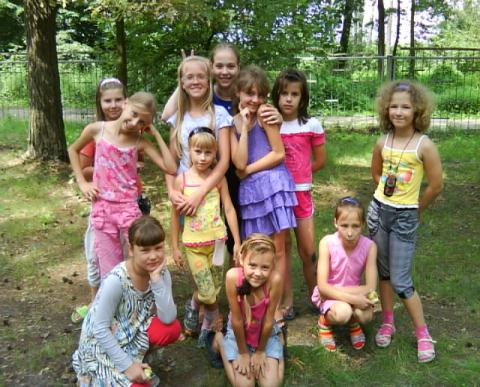 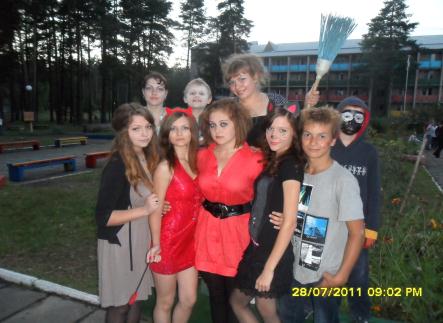 Они разные… и поэтому лучшие
«Мисс - Лесная сказка-2012»
Мы их любим и они об этом знают
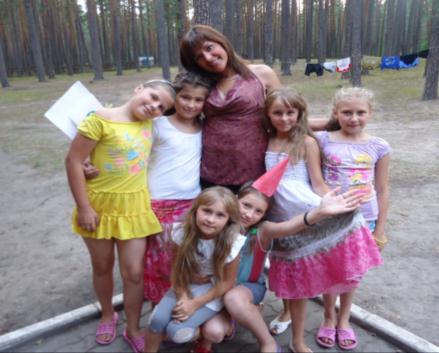 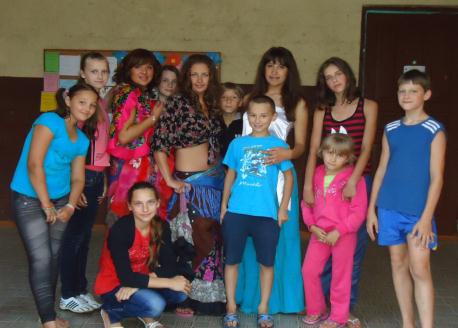 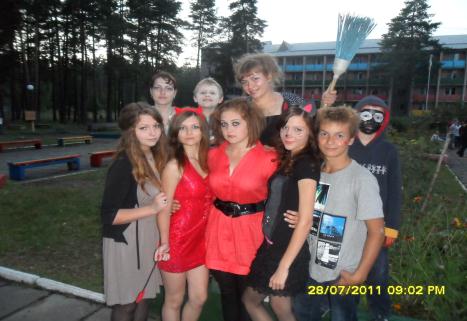 Воспитатель Ольга Ивановна и Полюкова Танюша
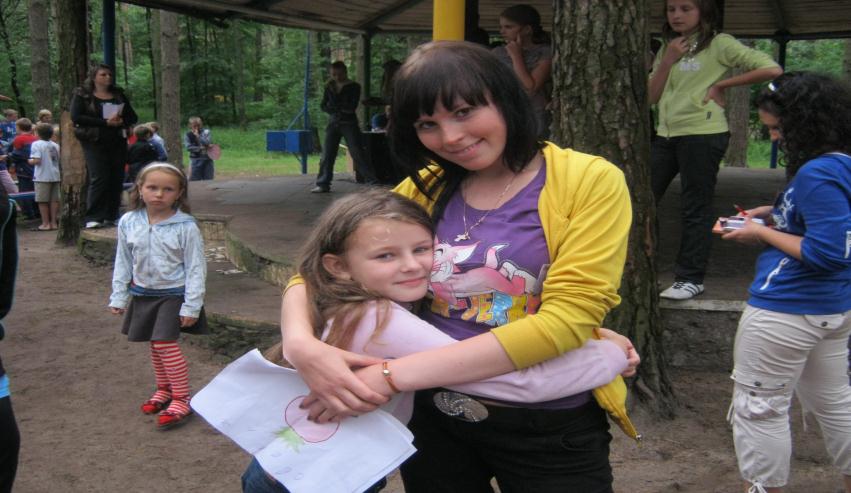 Концерты…Дискотеки…КонкурсыВикторины…Походы…Тематические вечера
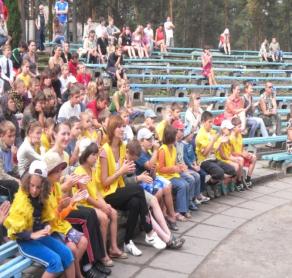 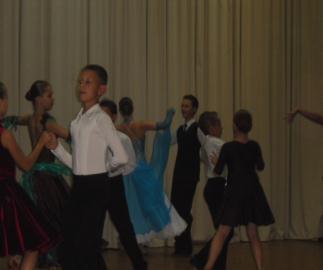 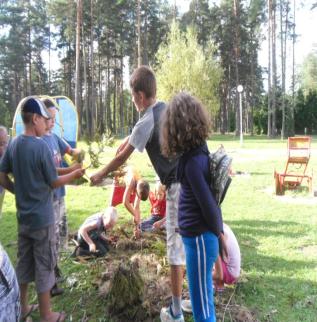 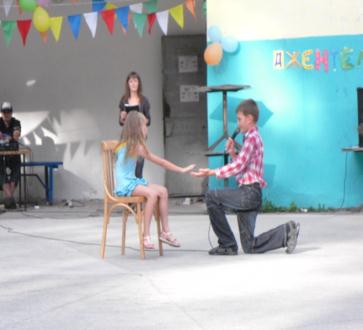 Дискотека наоборот
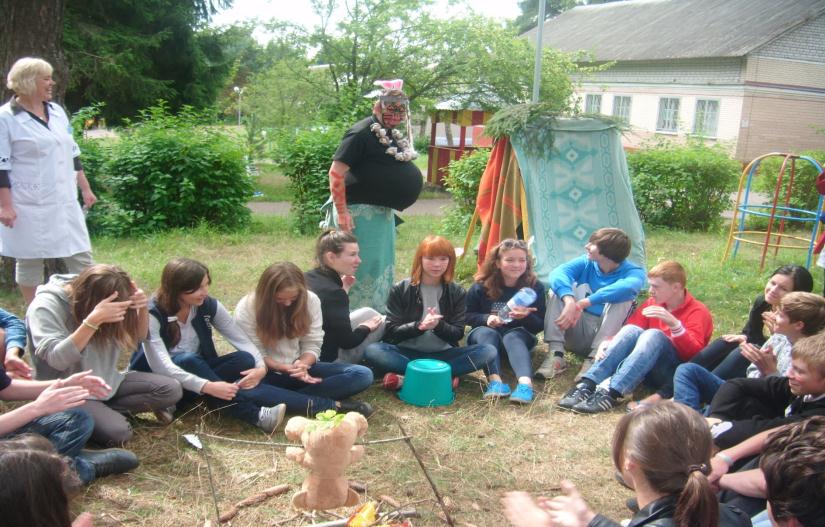 Музыка народная…	Слова народные…
Лагерь «Чайка»		Ближе к природе
Мы индейцы и никого не боимся…
Конкурс юных пожарников
Мы - за здоровый образ жизни!
Какой он, современный вожатый?
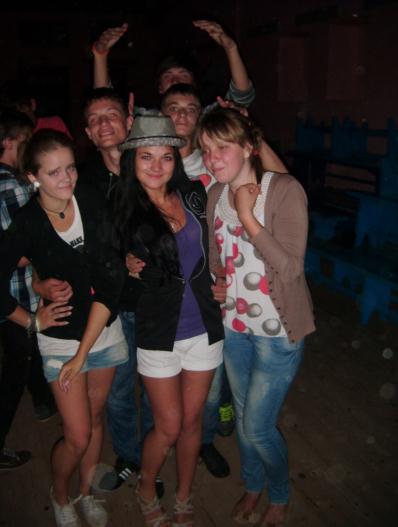 А может такой?
Студенты-практиканты филологического факультета идут на дискотеку
Наши достижения
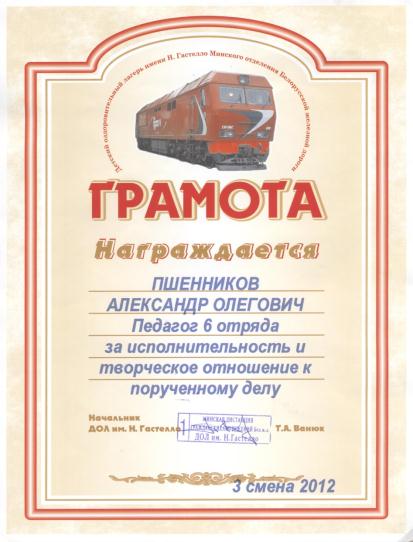 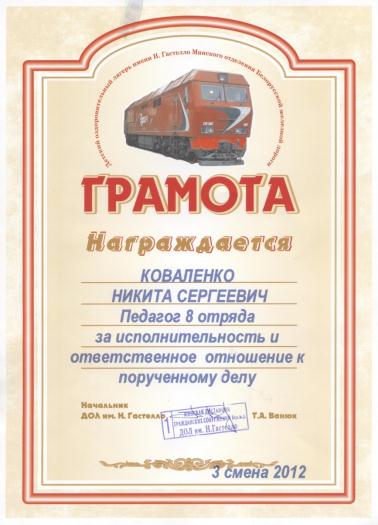 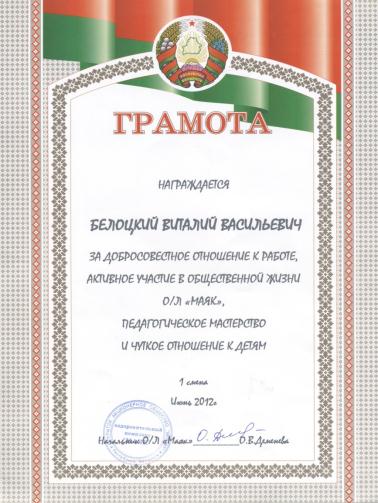 www.themegallery.com
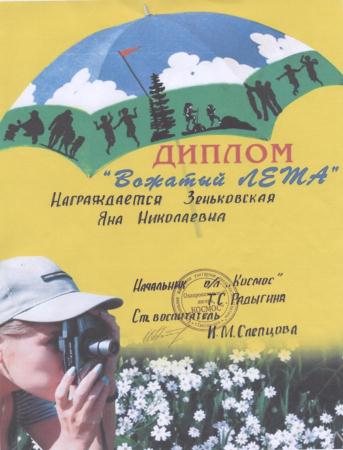 Впечатления о  лагере – в стихах?!  «Спутник»  (С. Павлович – студент филологического 	факультета )
Там лес, там сосны, там березы И соловьи на них поют.Там тишина живой природыВода там, словно изумруд!Там белки прыгают на ветках,Там зайцы бегают трусцой,Медведи там живут не в клеткахИ рысь приходит, как домой! Там красота земли Полесской,Там можно только отдыхать,И кто не видел это место,Тому быть может не понять!Но там ещё есть лагерь летнийДетей на лето в нём полно,Там отдых для детей чудесныйКто не был в нём - не повезло!
Важнее грамот и дипломов признание детей
До новых встреч!
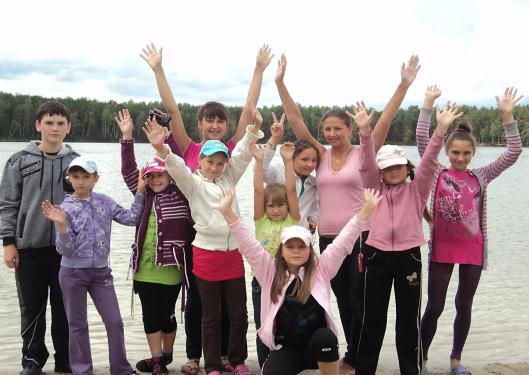 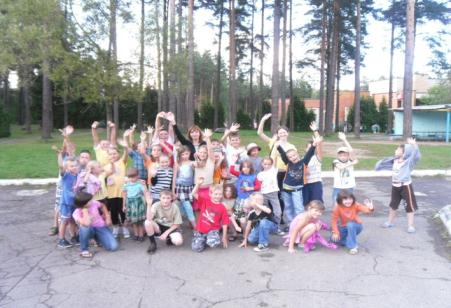